Мини-музей в детском  саду
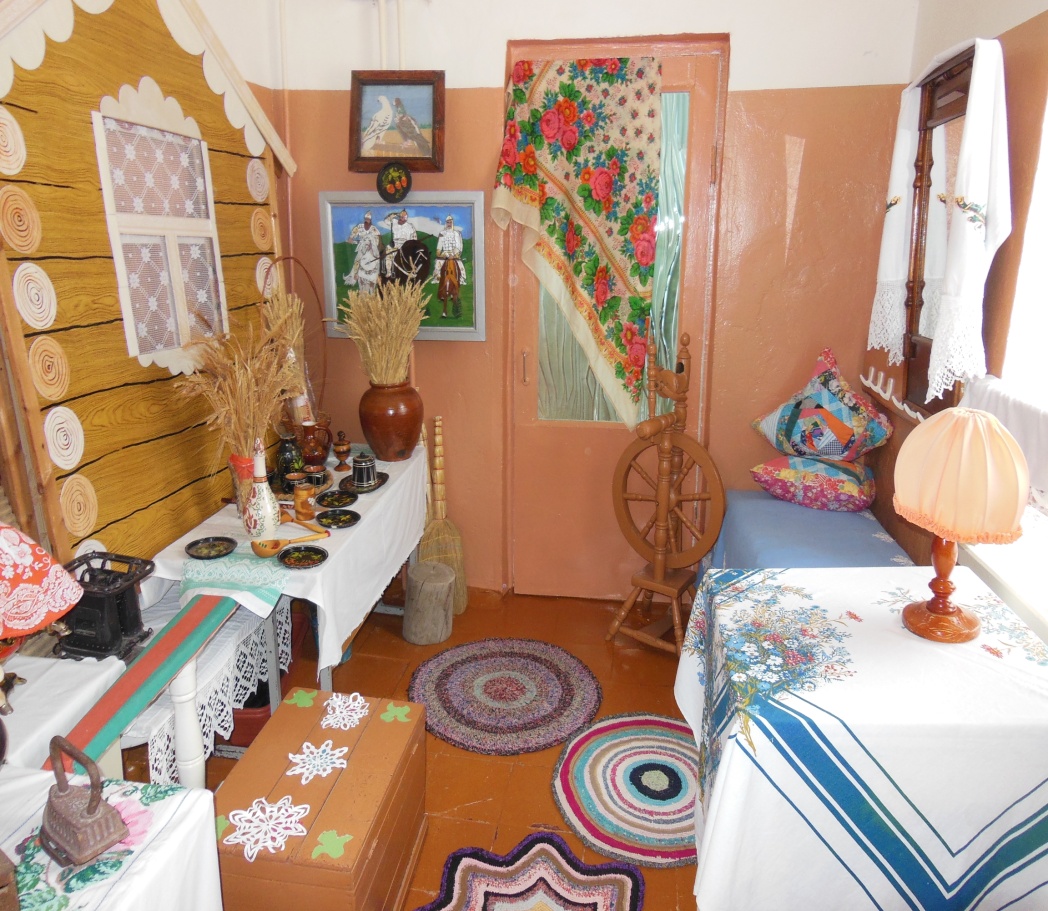 МДОУ «Детский сад общеразвивающего вида  «Родничок» с.Моршанка Питерского района 
Саратовской области
                      Воспитатель  Гришкова Тамара Васильевна
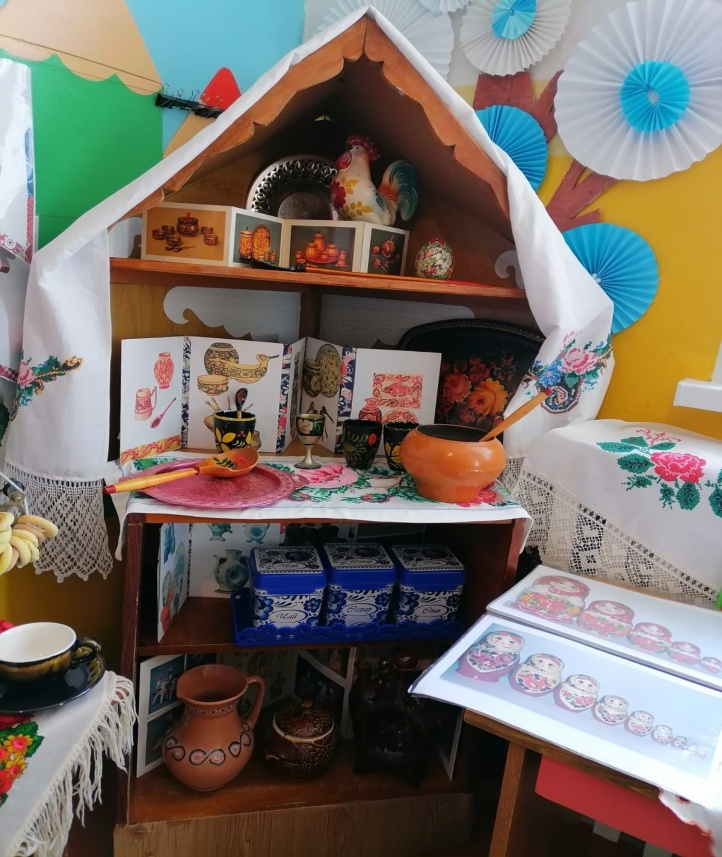 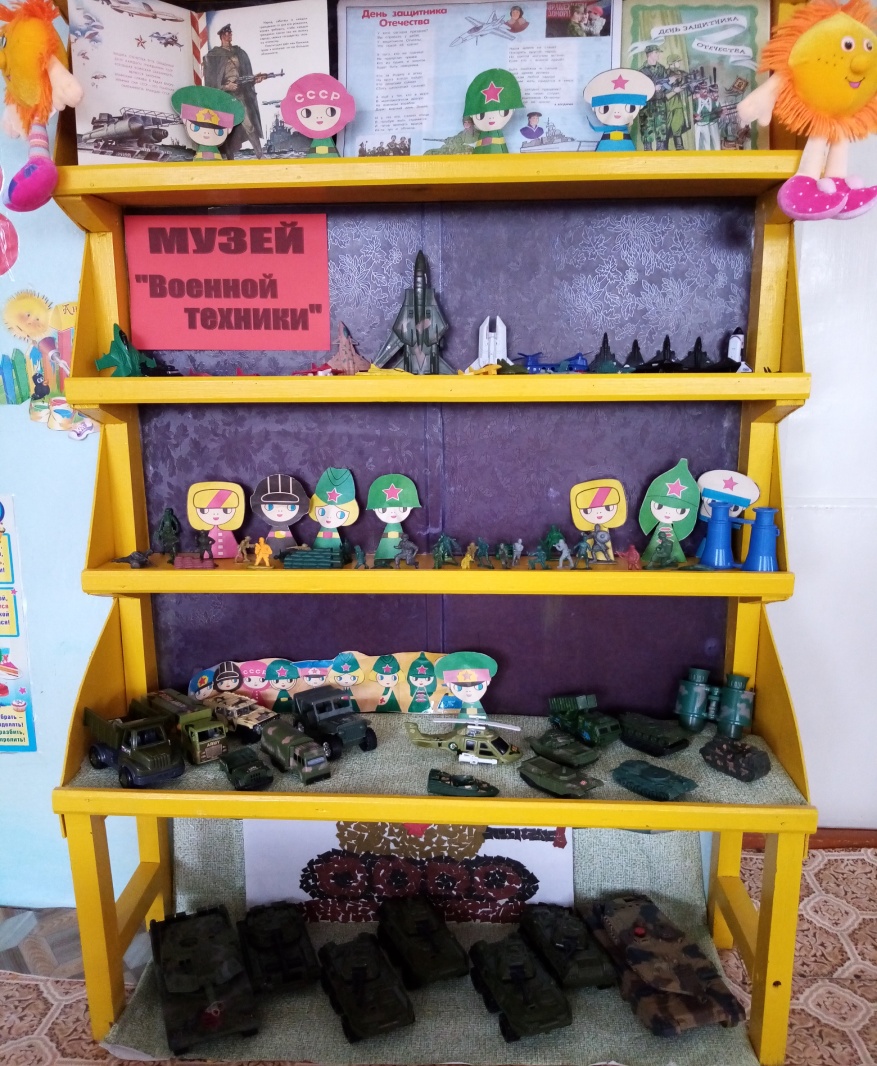 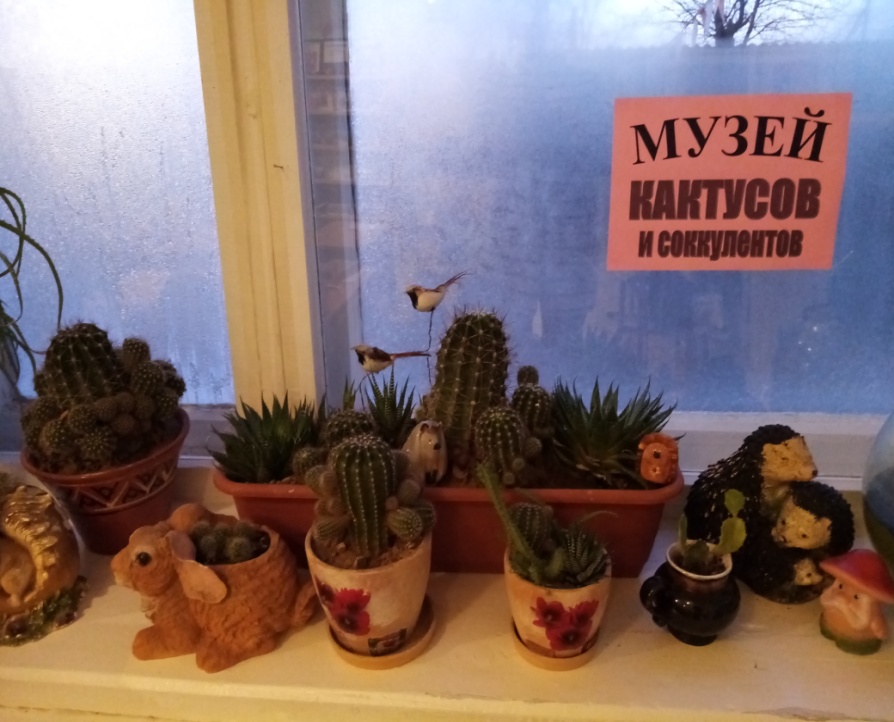 Музей — это своеобразный способ познания окружающего мира, поэтому он отражает самые разные стороны нашей действительности, тесно связанные между собой.
Что же такое мини-музей и как его правильно организовать?

Во-первых, «мини» - напоминает нам о том, что музей занимает небольшое пространство. Это может быть часть группового пространства, холла, спальни, раздевалки.
Во-вторых, он создан для самых маленьких и открыт для них постоянно.
В-третьих, мини-музей не отвечает многим строгим требованиям, которые предъявляются к настоящим музеям.
Организация мини-музея в дошкольном образовательном учреждении решает ряд задач:
• знакомит детей с тем, что им действительно интересно;
• дает возможность познакомить дошкольников с историей разных предметов и вещей, которые их окружают;
• развивают способность к эстетическому созерцанию и сопереживанию;
• формирует способность к художественному восприятию действительности;
• учит создавать своими руками выставки, экспозиции, подбирать экспонаты для музея, проводить экскурсии.
Сегодня мини-музей – это неотъемлемая часть предметно-развивающей среды.
В нашей группе,  были организованы 
мини-музеи на разные темы:
музей «Хлеба»,  «Мяча»,  «Мышей», «Герани», «Снеговика», «Военной техники»,
 «Боевой славы»,  "Космоса", 
 «Матрешка»,  «Русская изба».
Мини-музей «Хлеба»
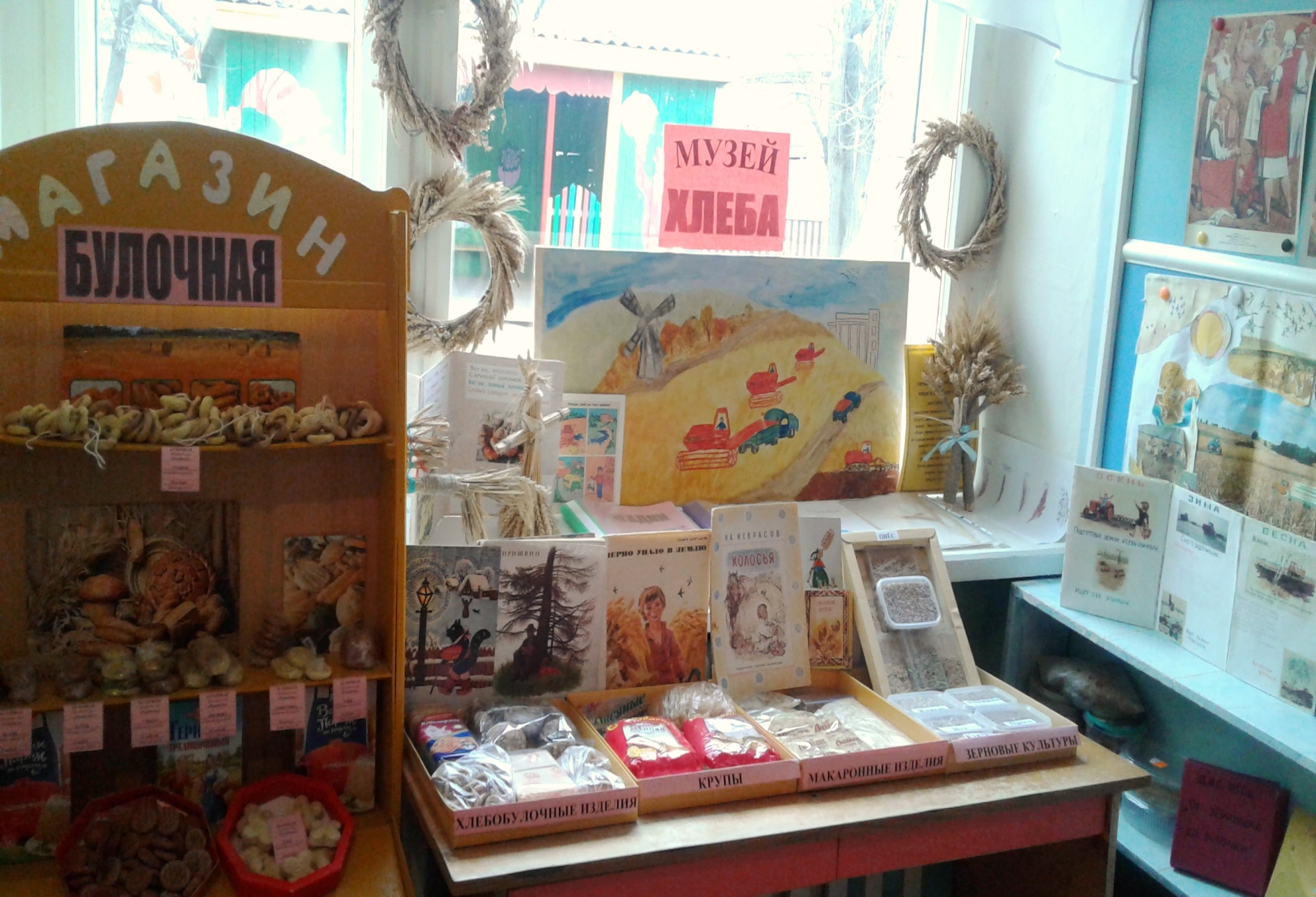 Мини- музей «Мяча»
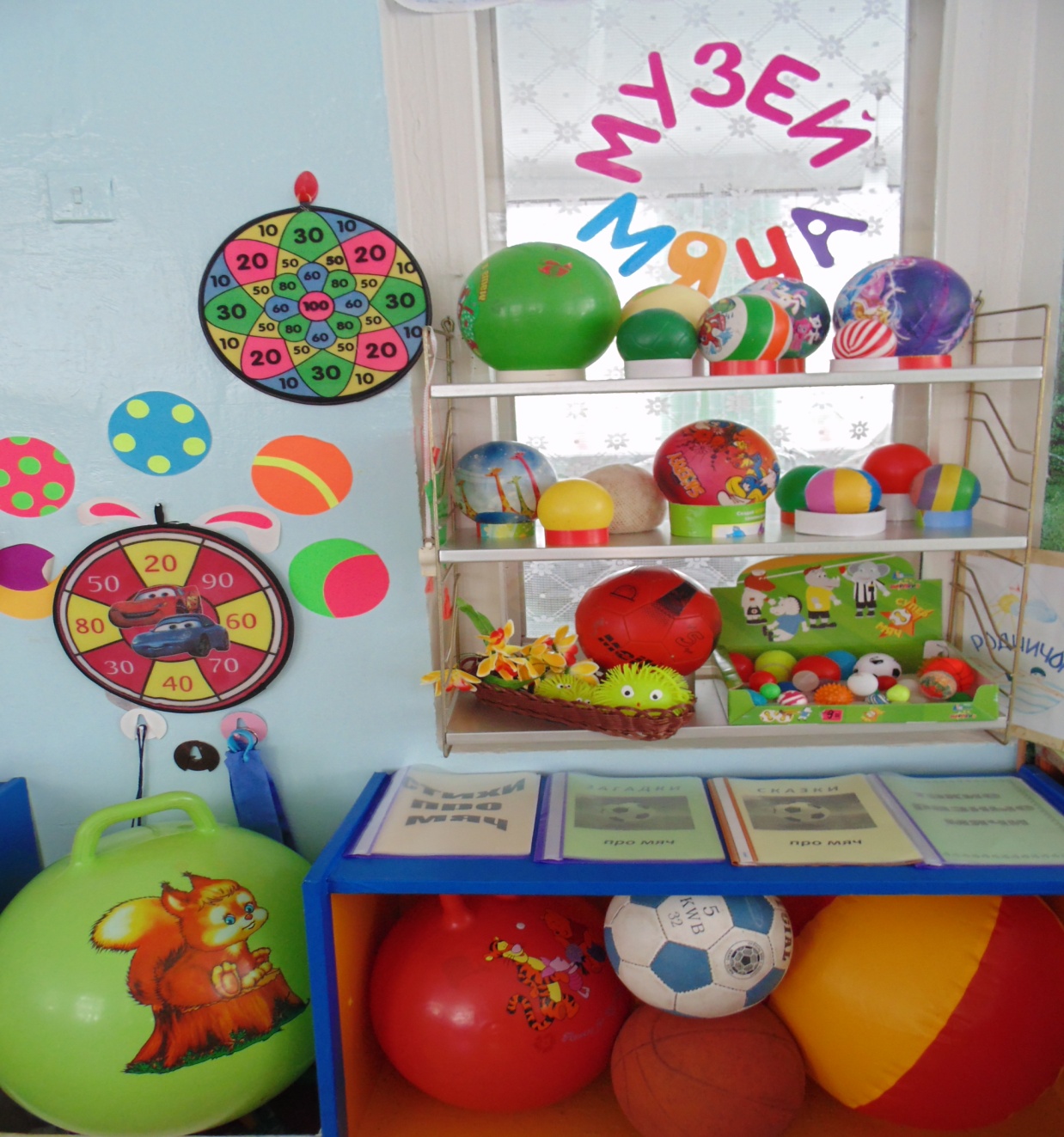 Мини-музей «Мышей»
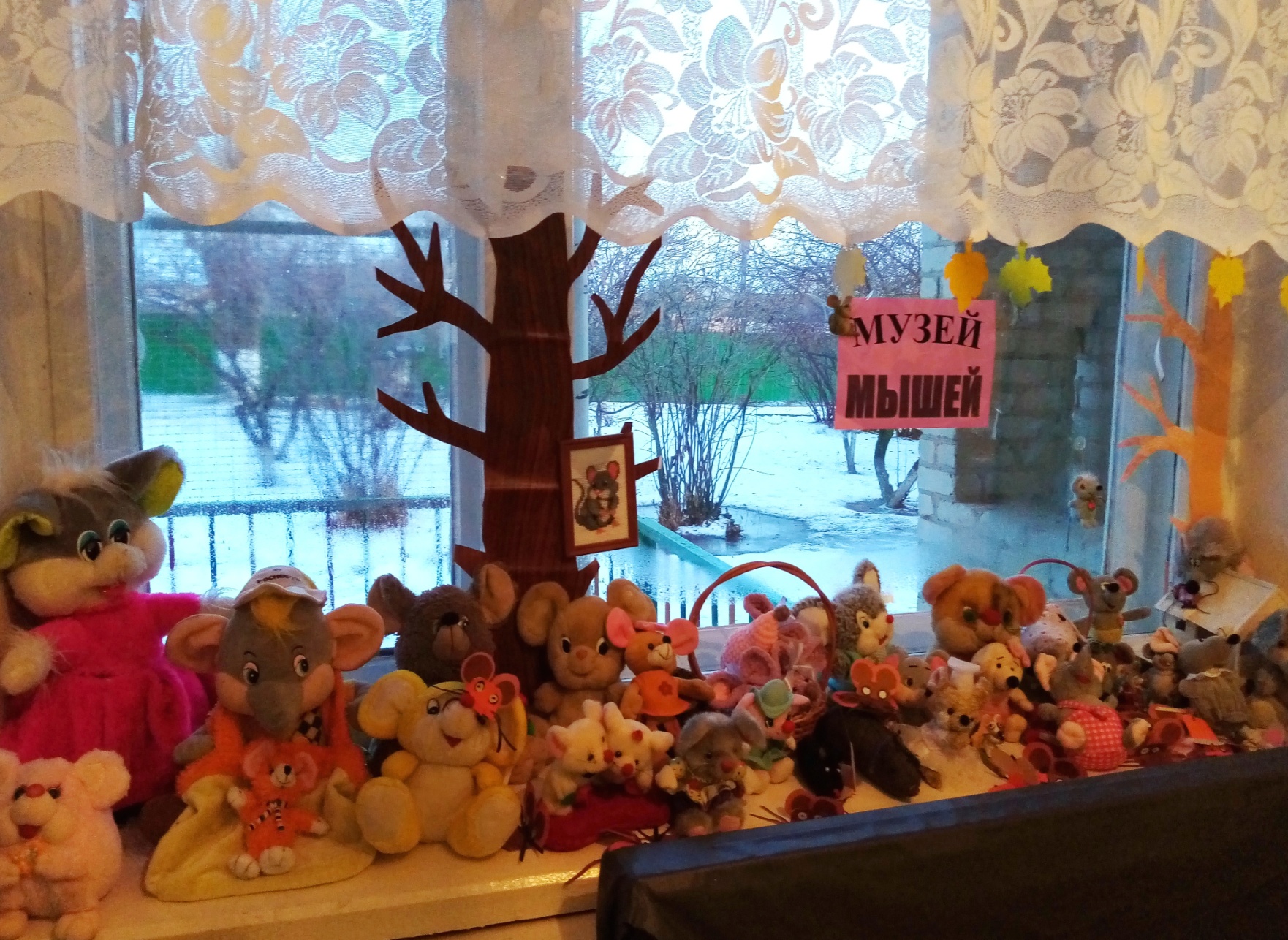 Мини-музей «Герани»
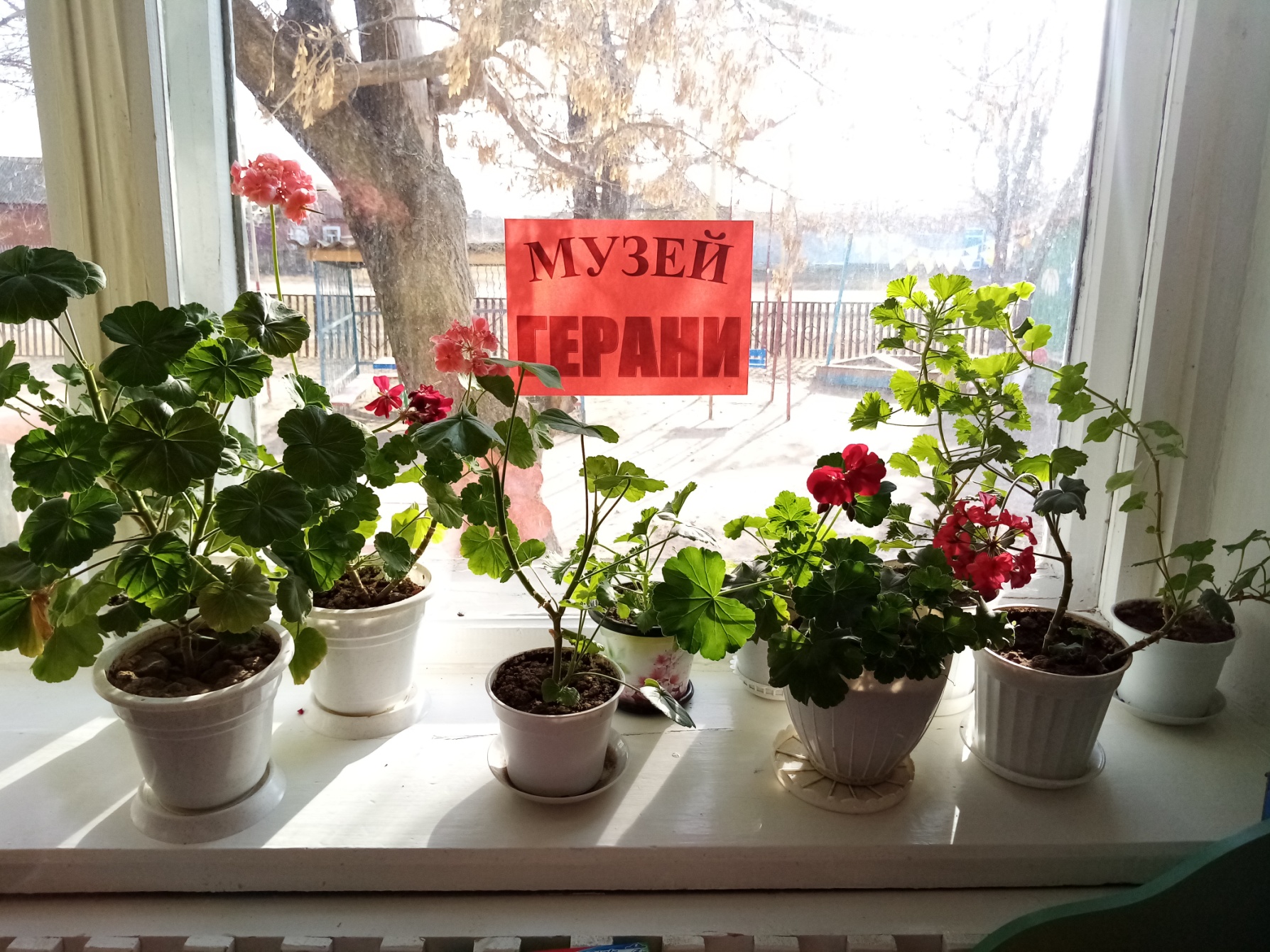 Мини-музей «Снеговика»
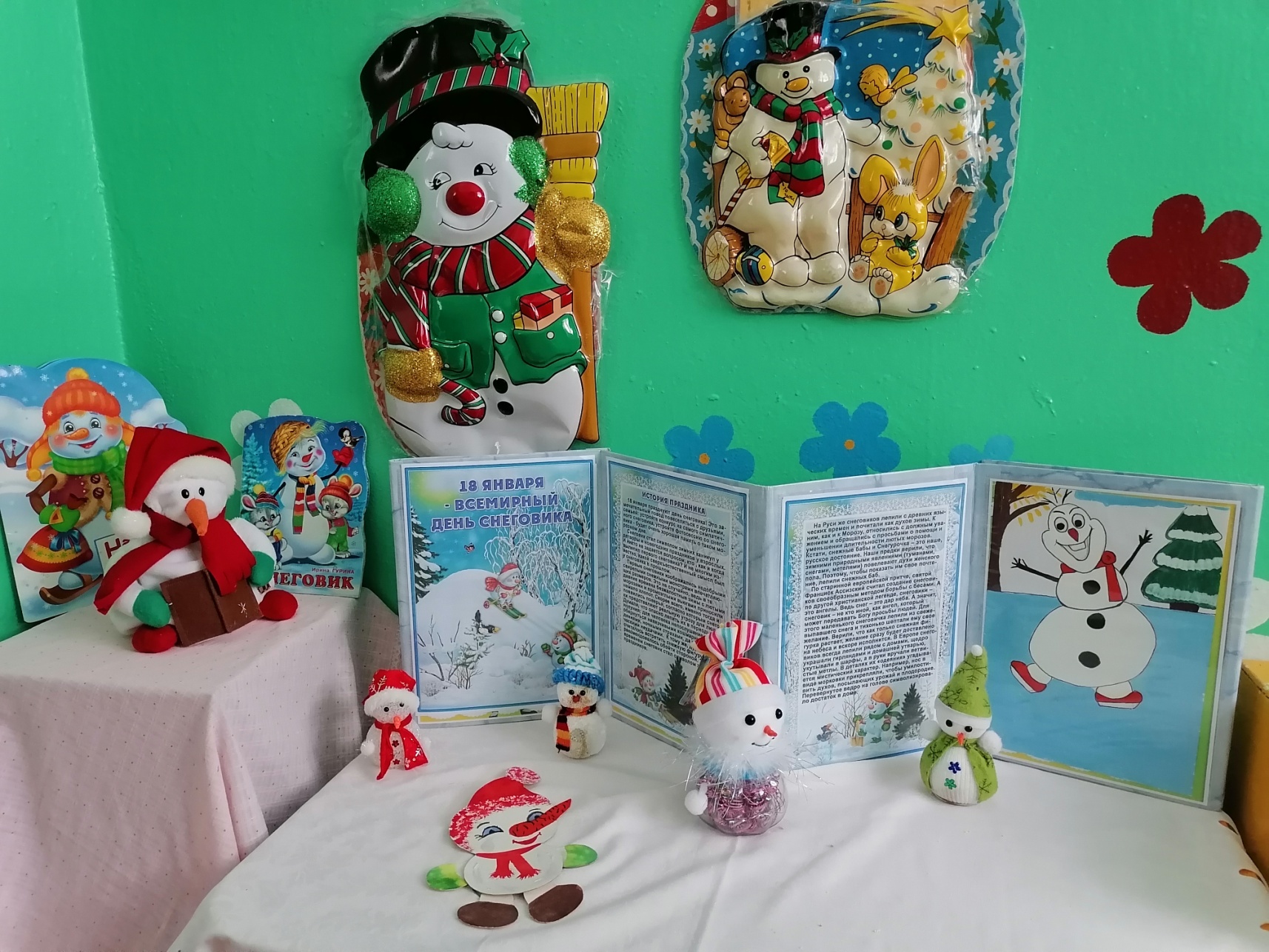 Мини-музей «Военной техники»
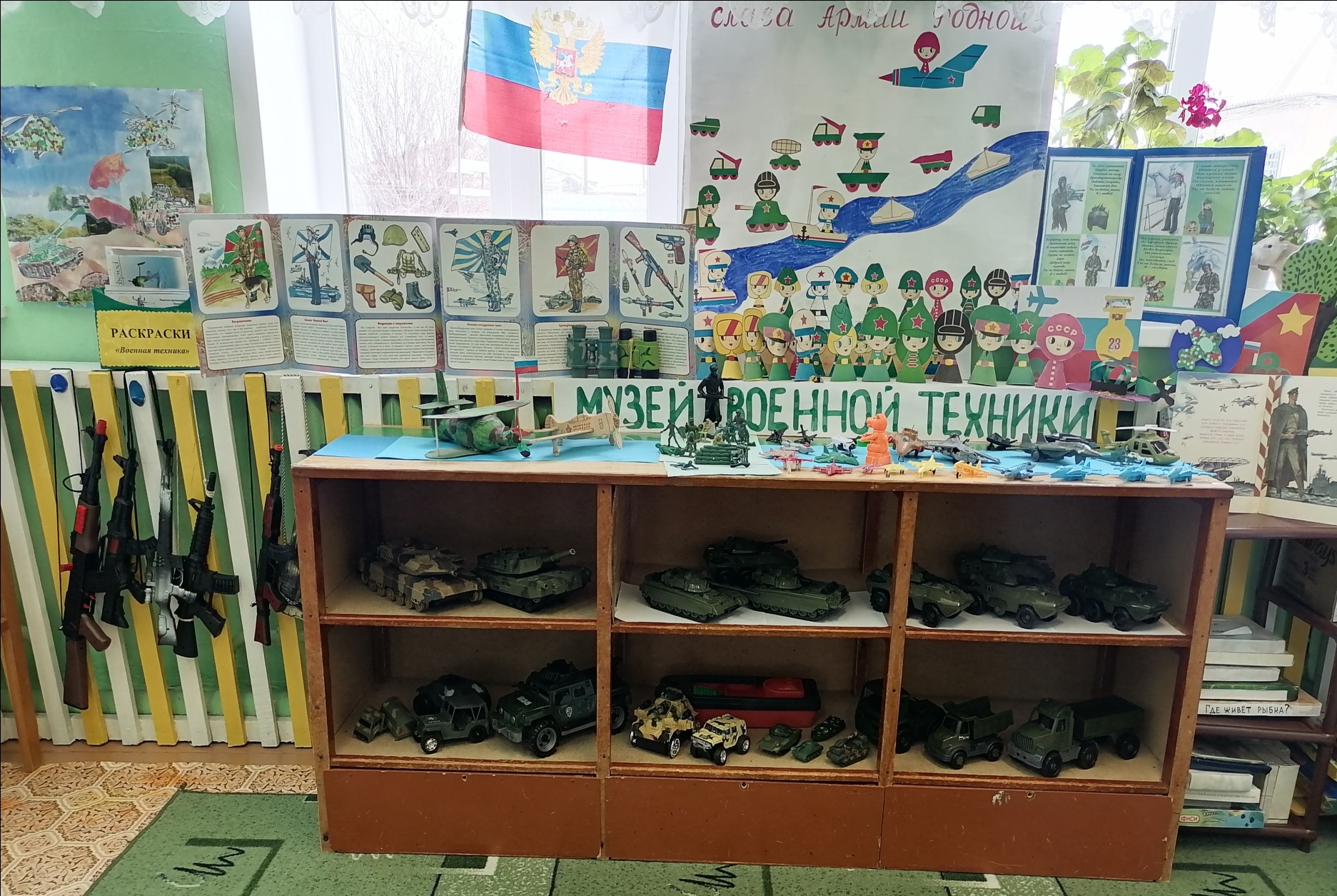 Мини-музей «Боевой славы»
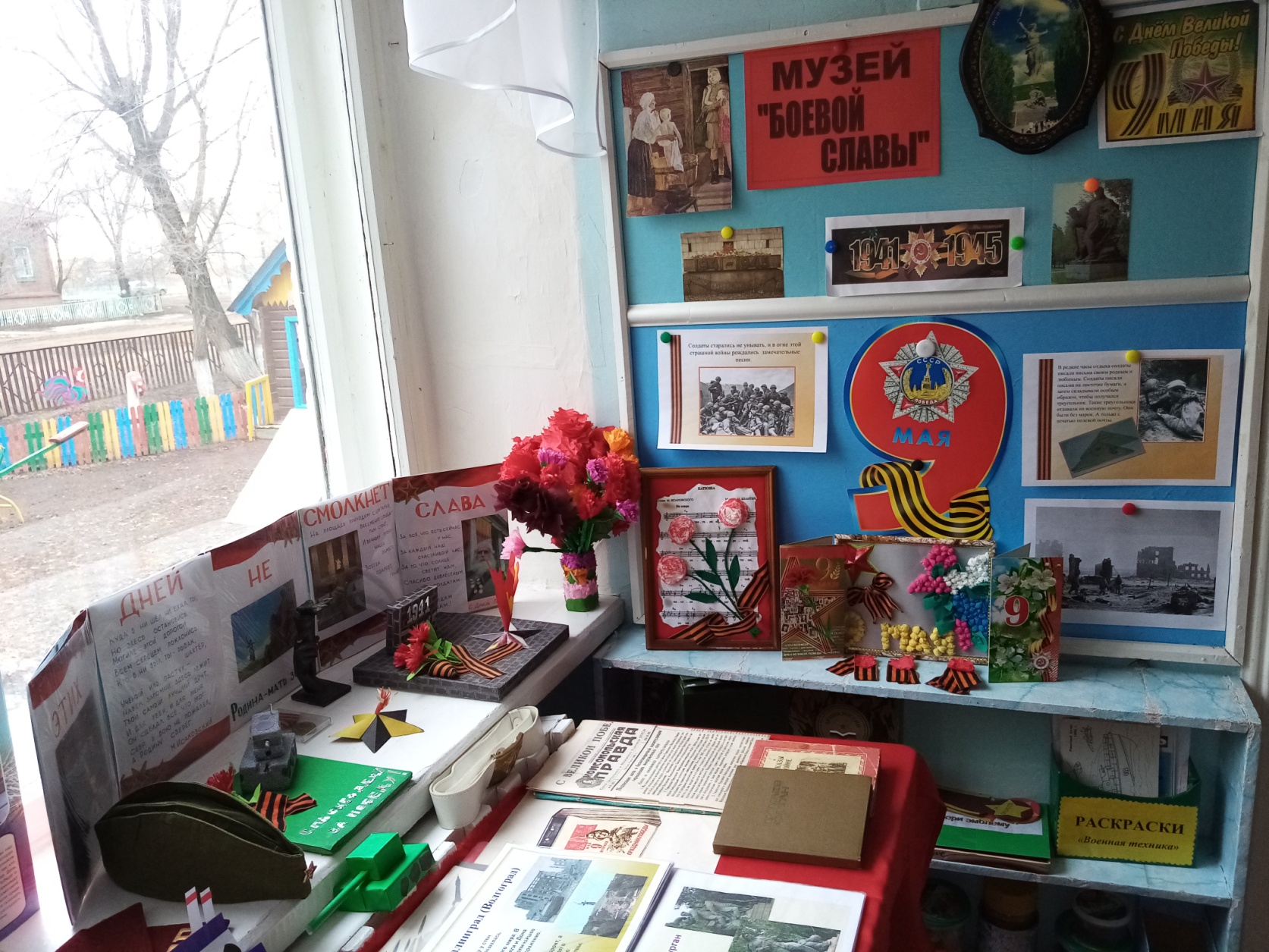 Мини-музей "Космоса"
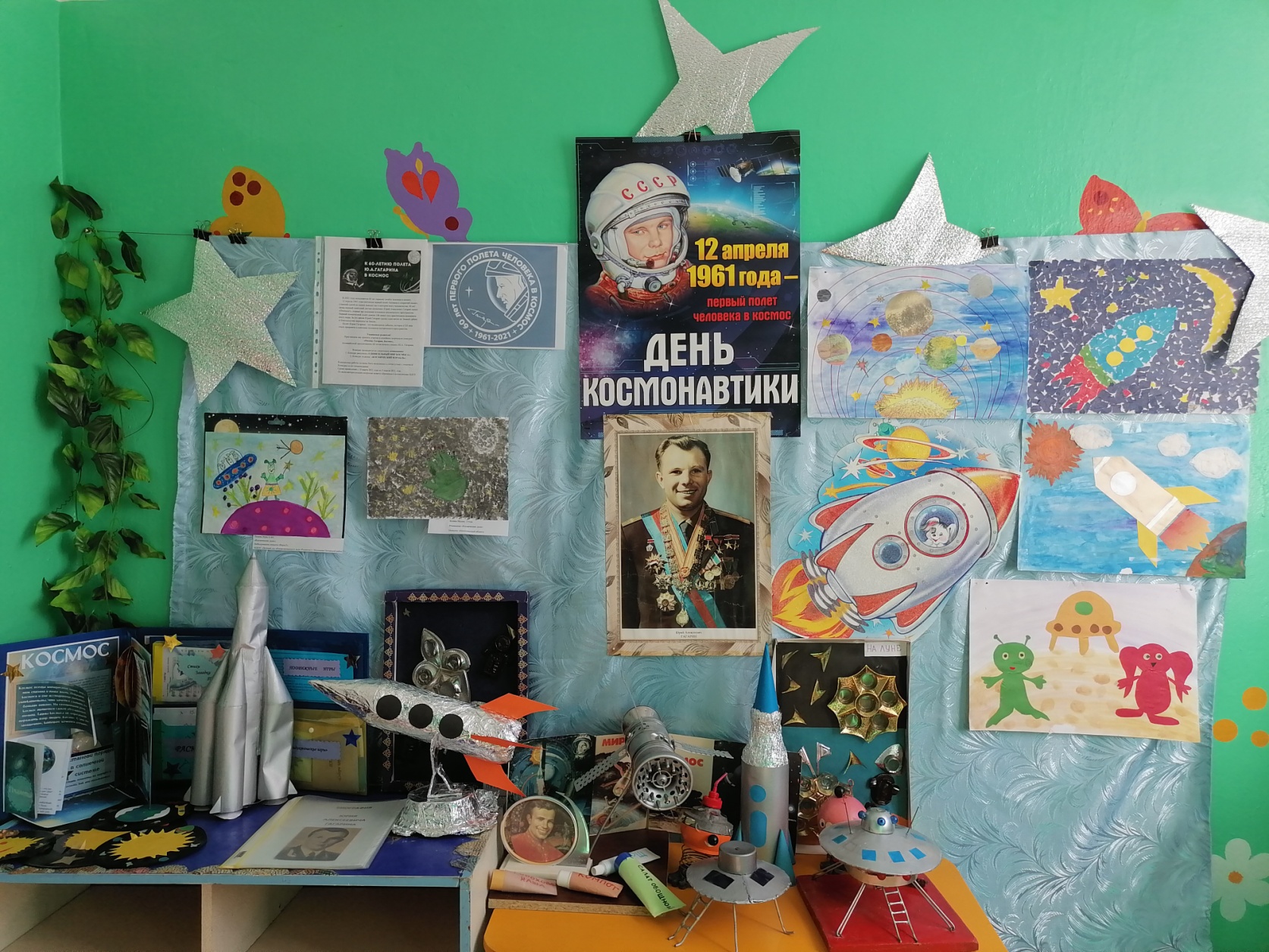 Мини-музей «Матрешка»
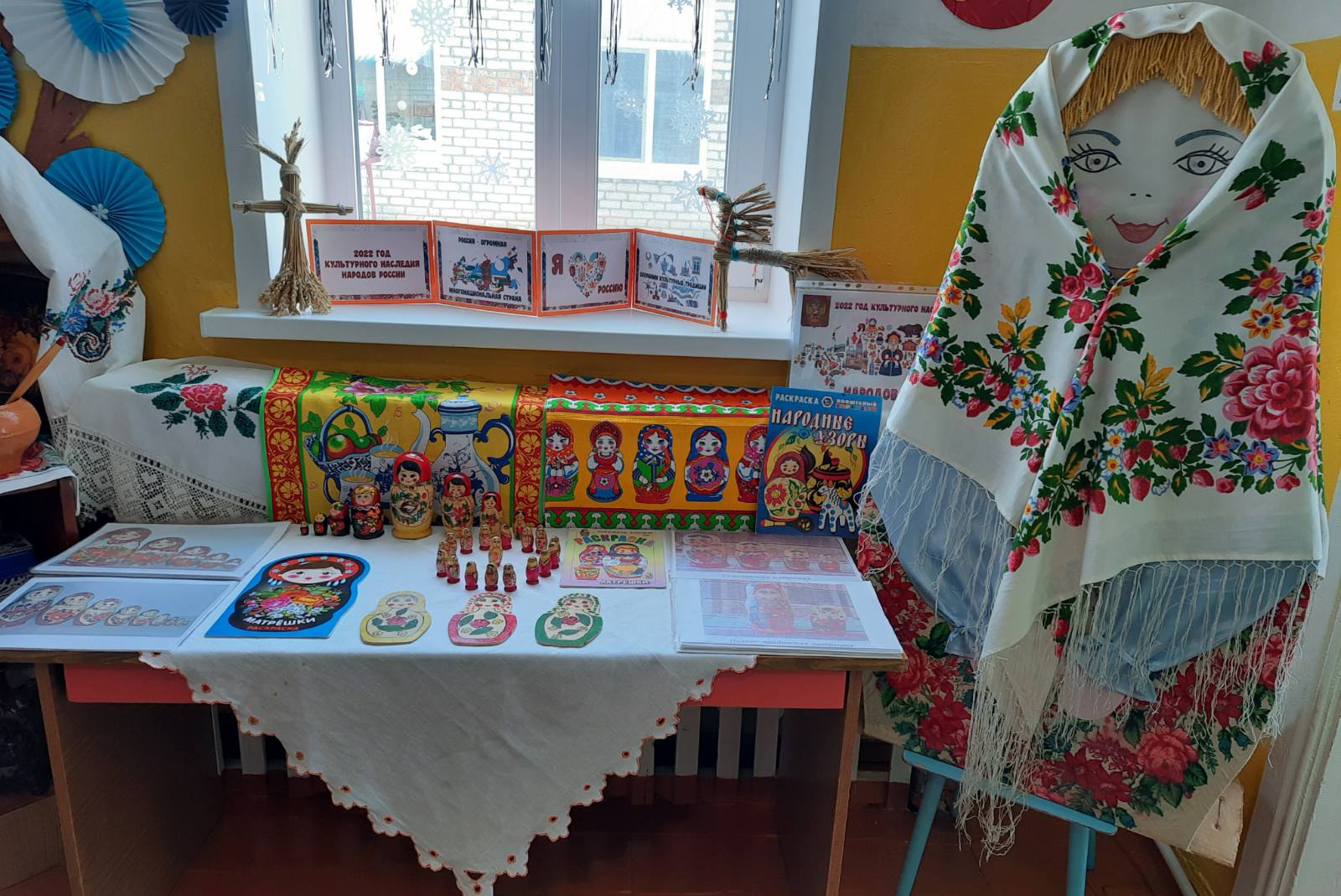 Мини-музей «Русская изба»
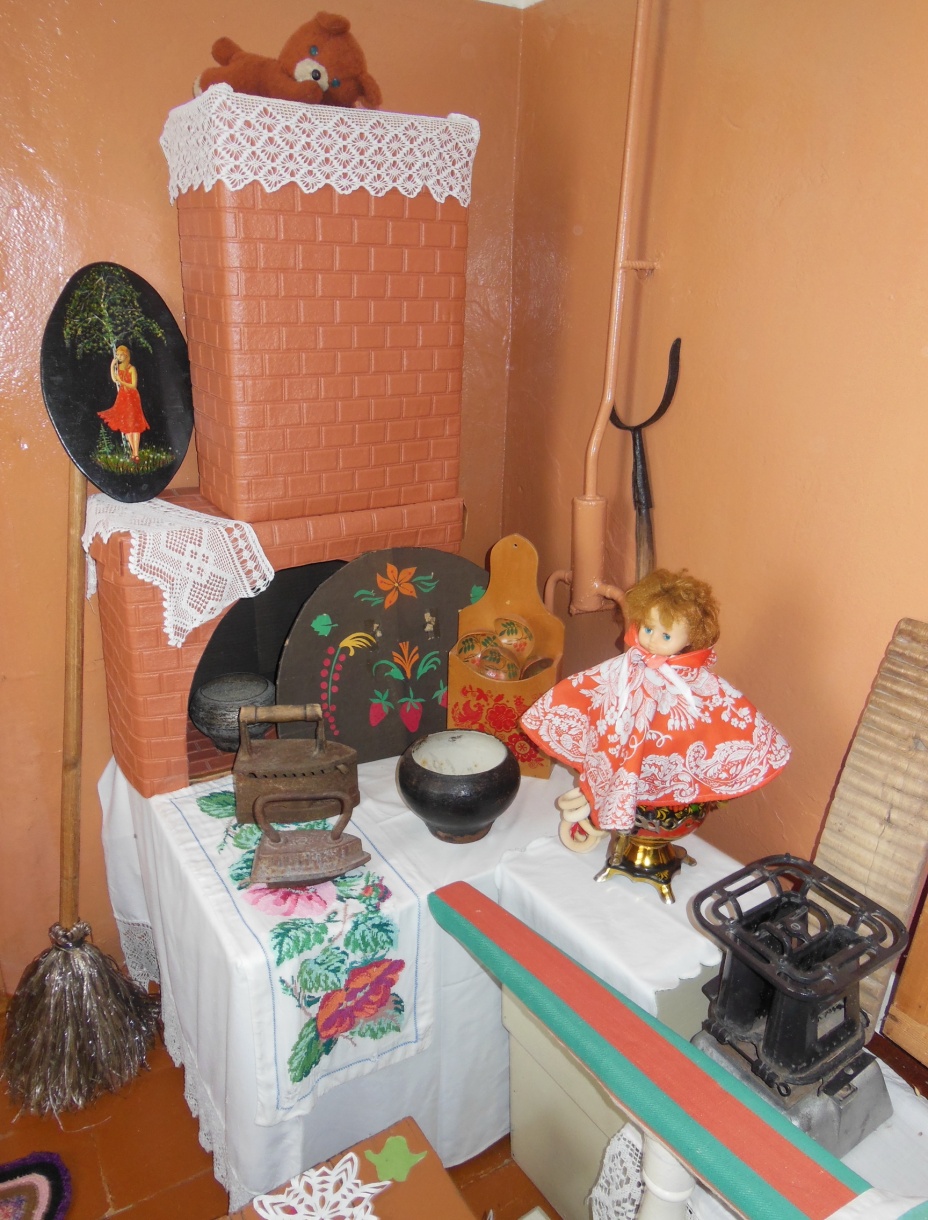 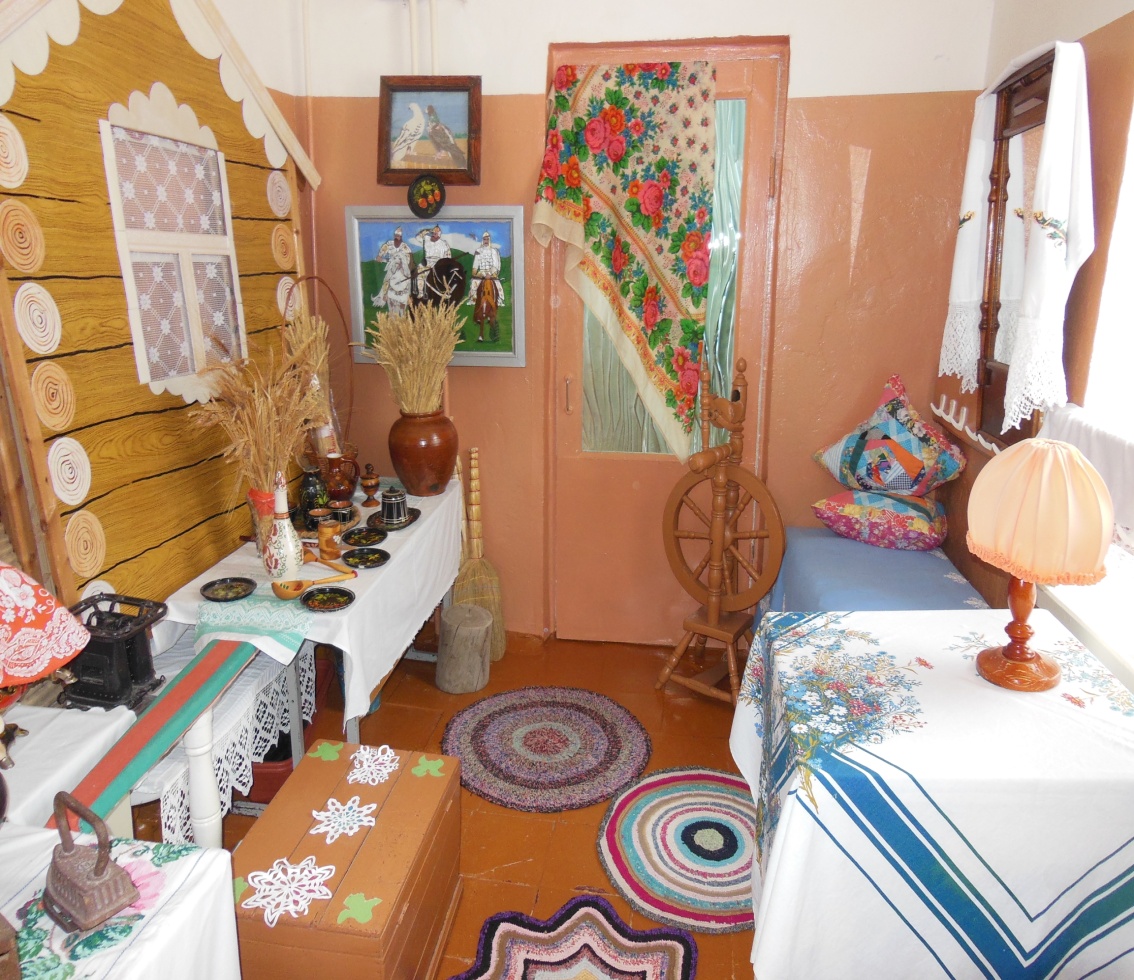 Мини-музей к году культурного наследия  народов  России
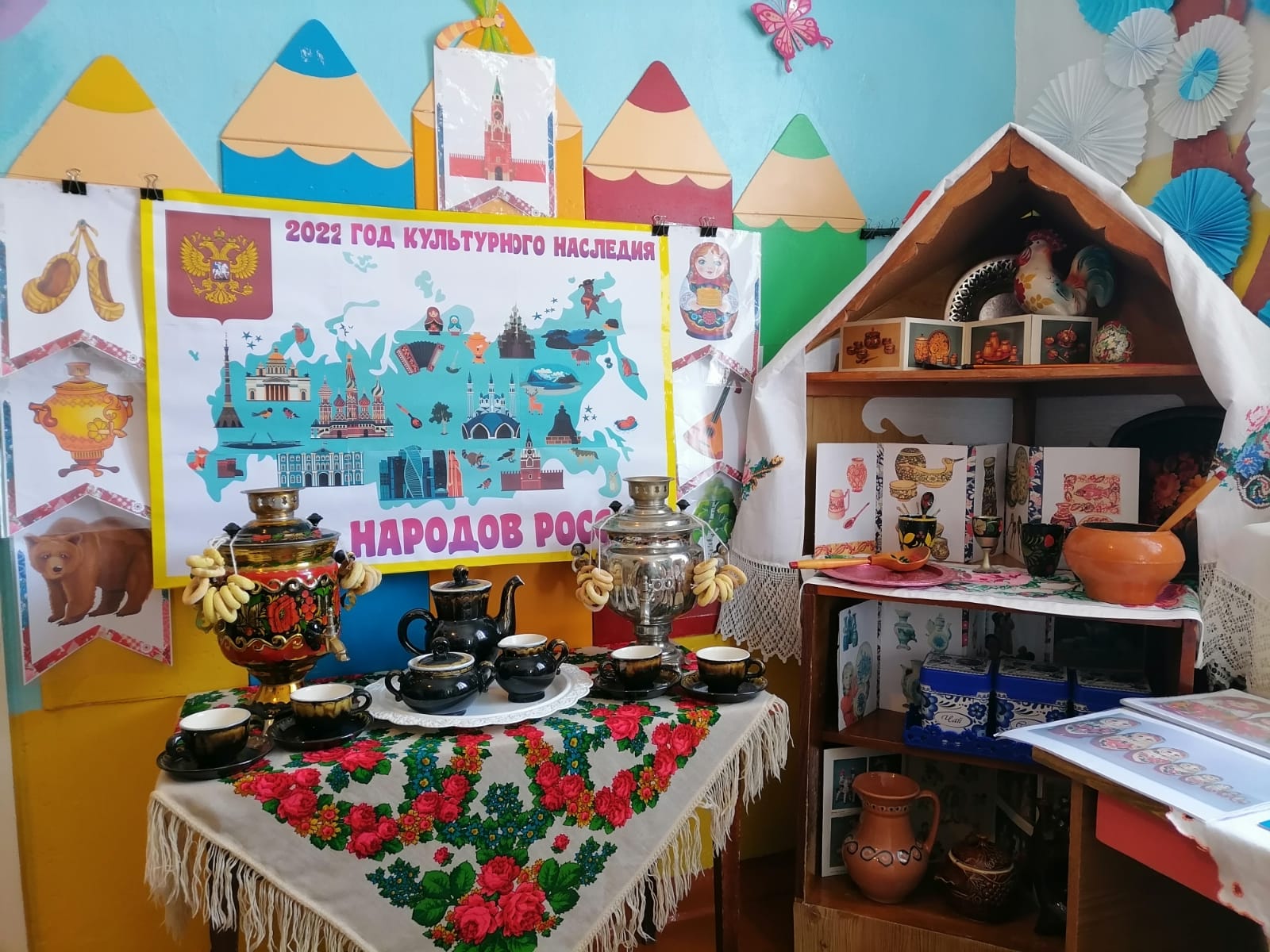